Financial Management in Humanitarian Response Programme
Financial Management  —  Budgeting
Essential for  financial control
  Why and how to keep accurate and complete records of all financial transactions to show how funds have been used
  Financial planning and use an income and expenditure budget, 
  Cash flow forecast and other forms of budgets
  Financial reports, what to look for in a budget monitoring report and how to analyze and take action on variances
  Internal controls are, key policies and procedures that promote internal control and examples of corruption
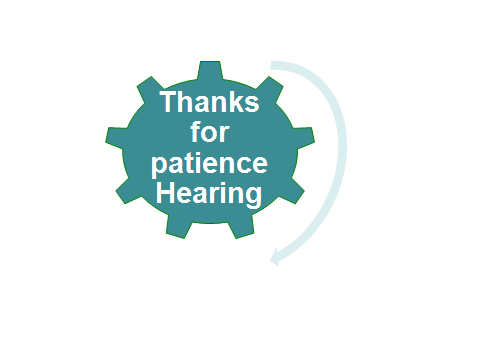 Thank You